Birthday Planning!
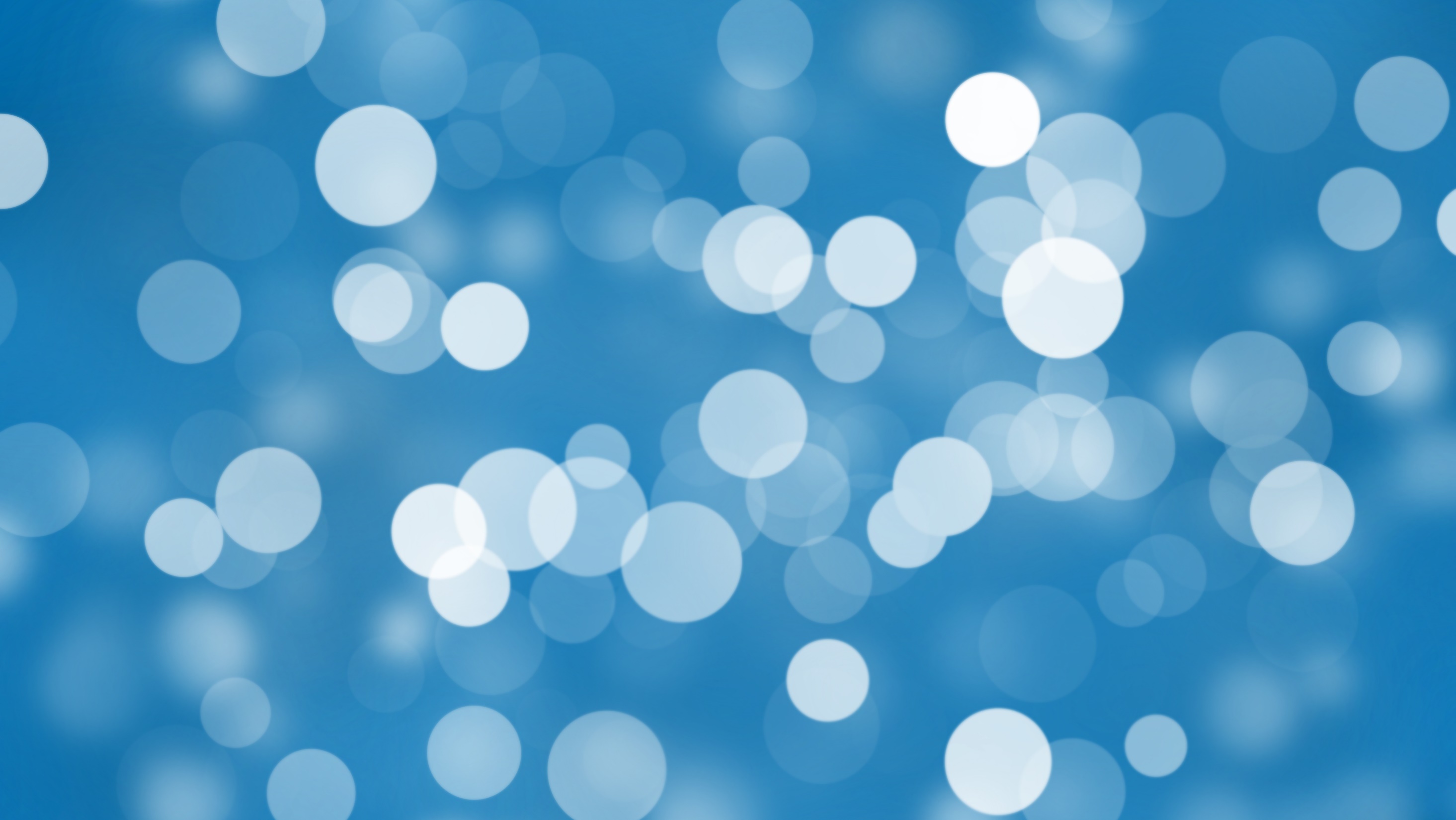 You need to plan a birthday party for you and your friends. Your parents told you they would pay as long as you found out how much everything costs.
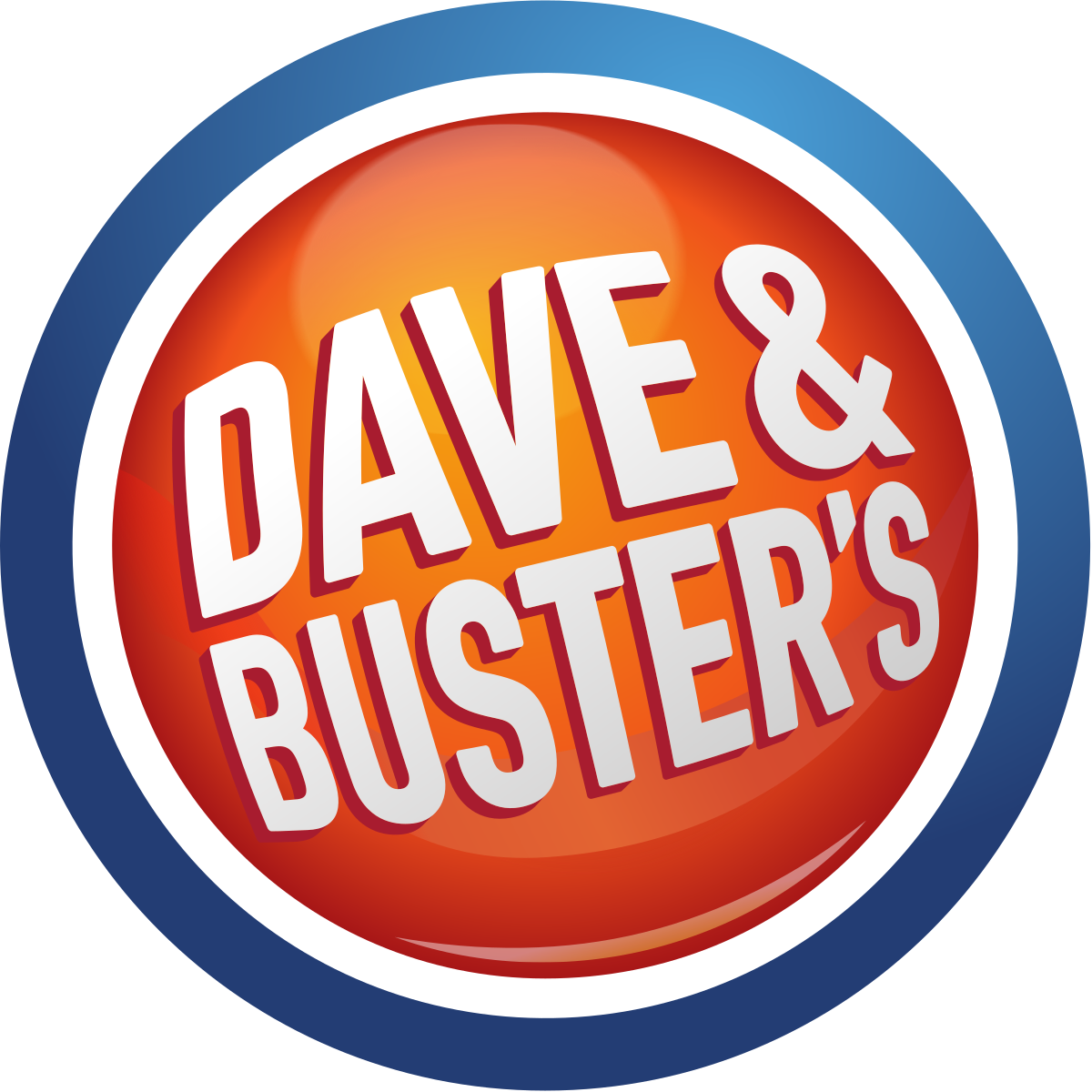 Dave and Busters
Arcade Games
Pizza
Dessert
Party Favors
Plates, cups, hats
This Photo by Unknown Author is licensed under CC BY-SA
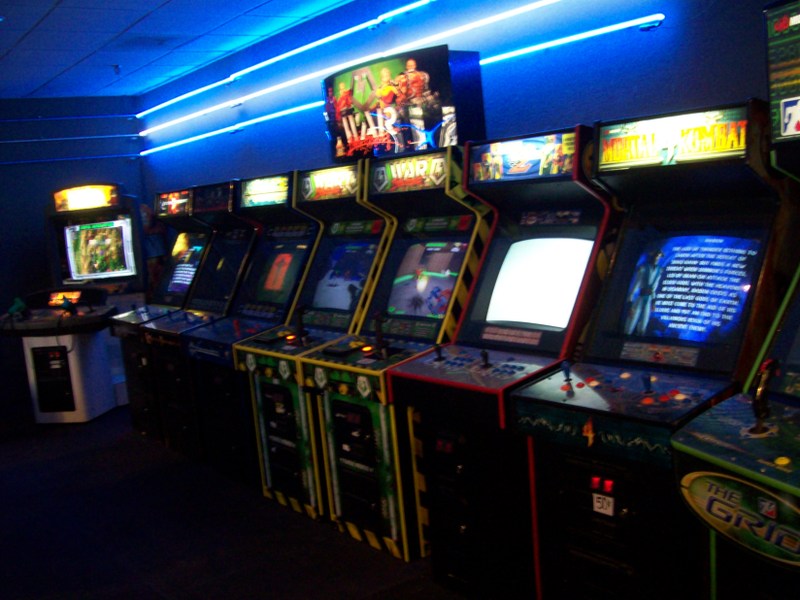 Arcade Games8 kids will be at your party
For each kid to get a wristband to play arcade games it costs a total of $ 372.

About how much do the arcade games cost per person?
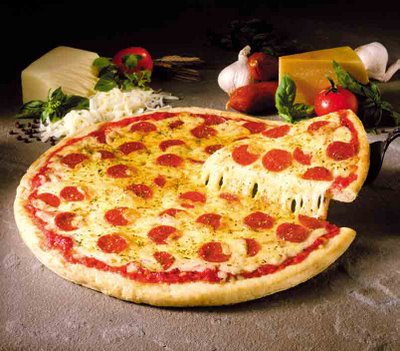 PizzaFor 8 kids + 2 parents
You need enough pizza for each person to have two slices. Which means you need 20 slices. 

Each pizza has 8 slices so you will need 3 pizzas. You decide to get 4 pizzas just in case.

Your parents will pay $119. About how much will each box of pizza cost? About how much will each slice cost?
This Photo by Unknown Author is licensed under CC BY
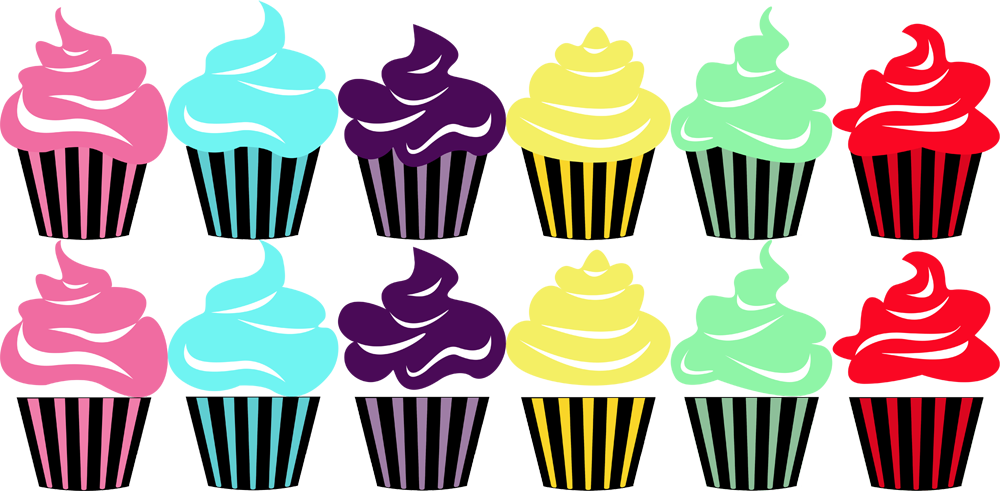 DessertFor 8 kids + 2 parents
You are getting a cupcake for everyone. The cupcakes cost a total of $77. Your parents want to get them personalized which adds an extra fee of $12 to the order.

About how much would it cost for each cupcake?
This Photo by Unknown Author is licensed under CC BY-NC
Party Favors7 kids
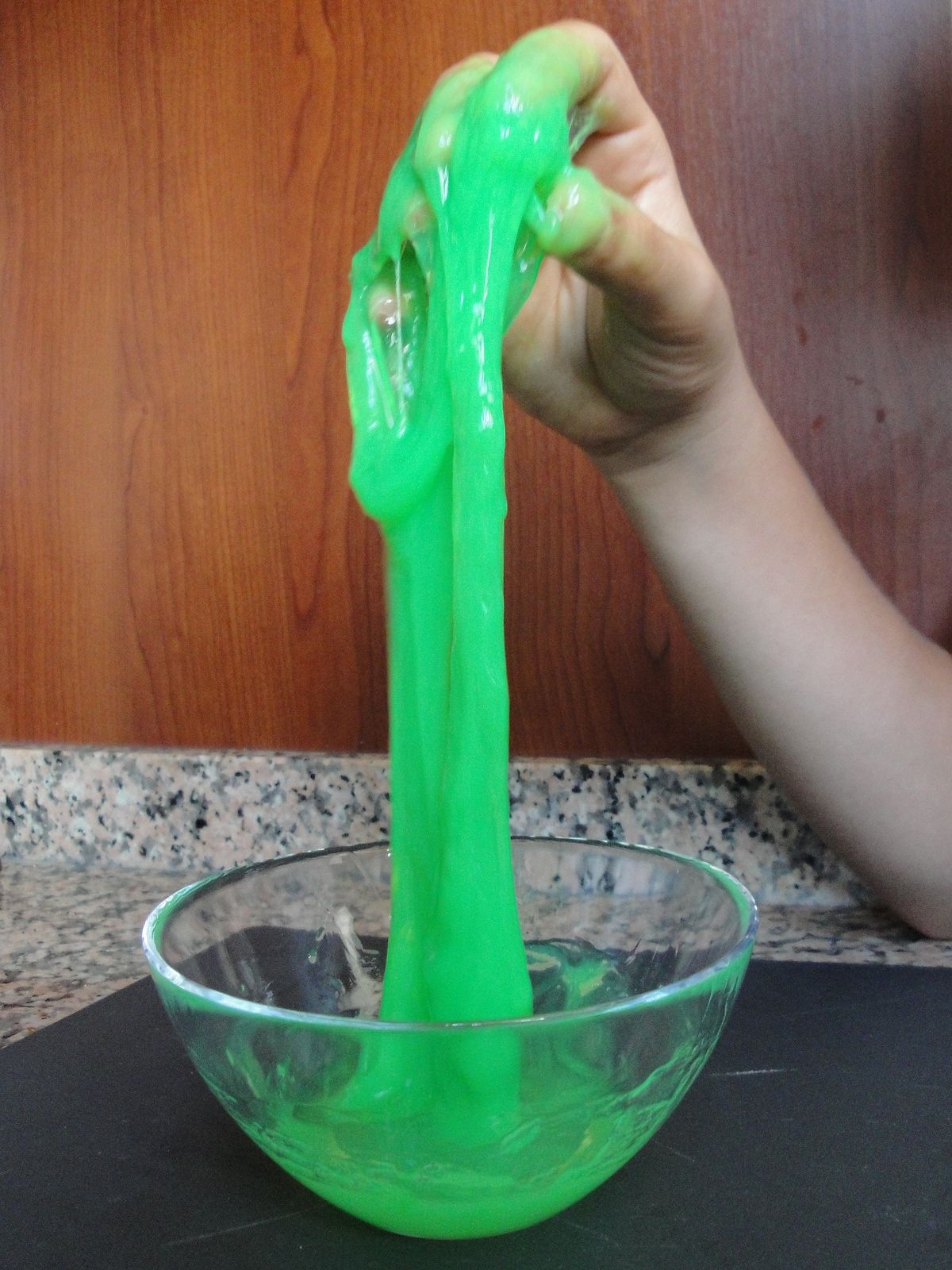 For the party favor you gave everyone a tin of slime. 

It will cost a total of $73. How much does each slime cost?
This Photo by Unknown Author is licensed under CC BY-SA
Plates, Cups, and Hats8 kids
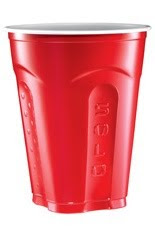 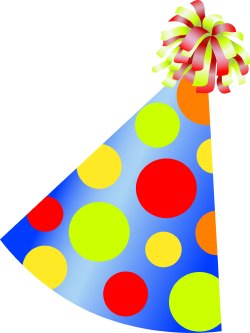 You need a pack of 50 plates for dinner and dessert. The pack costs $8.

You need a 25 pack of cups. It costs $7.

A pack of 10 party hats costs $9.

Find the total cost. Then calculate exactly how much it costs per person.
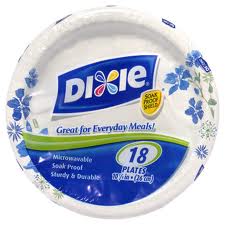 This Photo by Unknown Author is licensed under CC BY-ND
This Photo by Unknown Author is licensed under CC BY-NC-ND
This Photo by Unknown Author is licensed under CC BY-NC-ND
Calculate The Total!
Arcade Games: $372 
Pizza: $119
Dessert: $77 + $12
Party Favors: $73
Plates, cups, hats: $8 + $7 + $9
HAVE FUN AT YOUR 
BIRTHDAY PARTY!
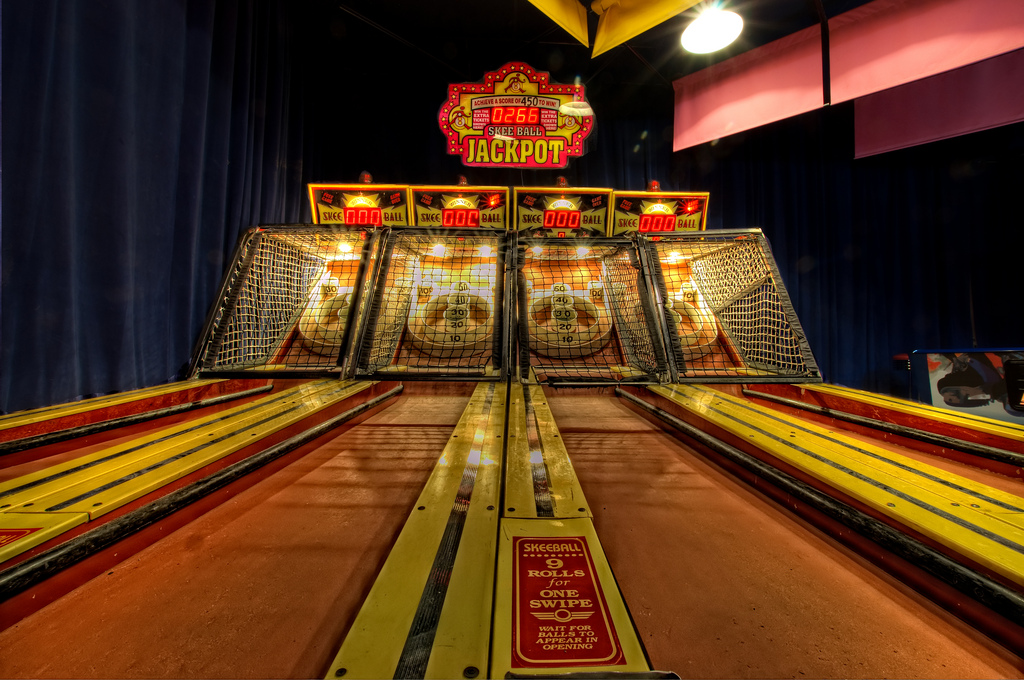